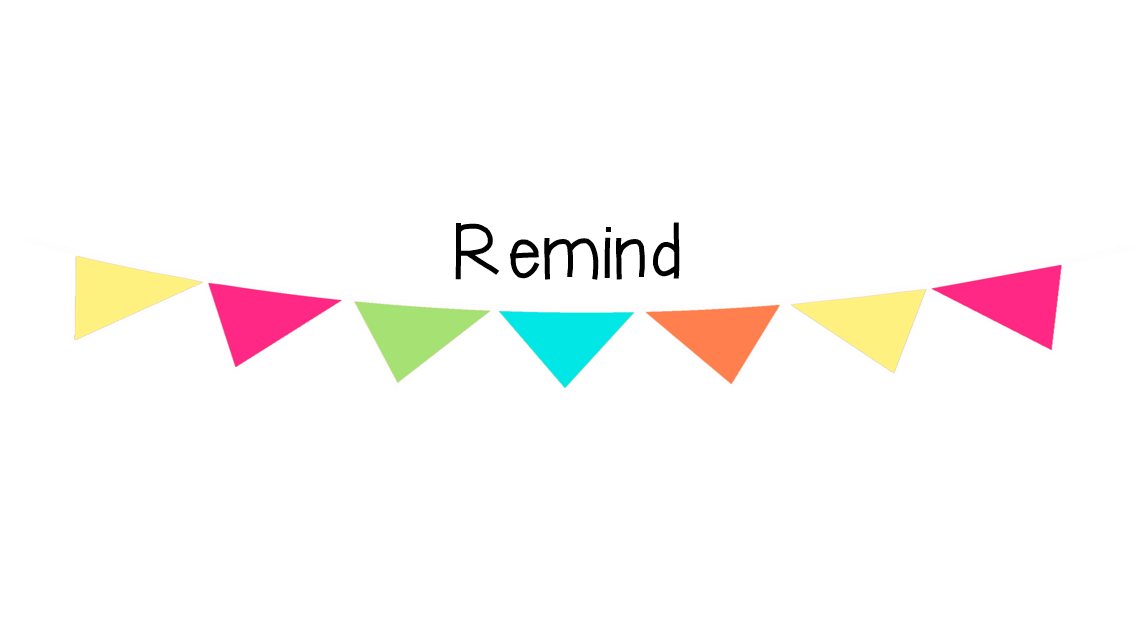 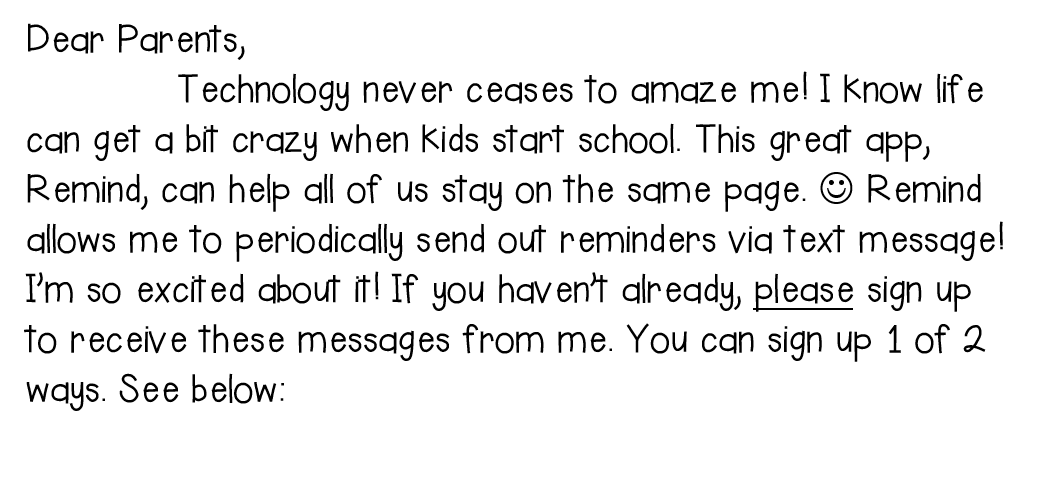 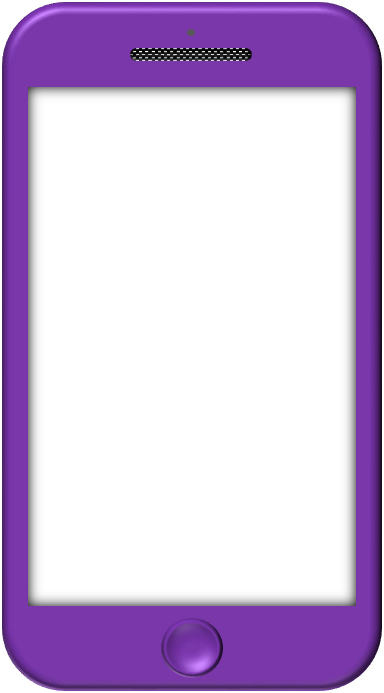 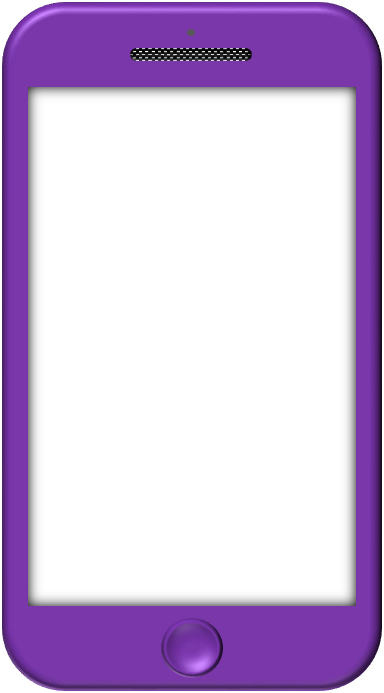 Download the free Remind app and enter in this class code.

@fettermank
Send a text to 81010 with the message

@fettermank
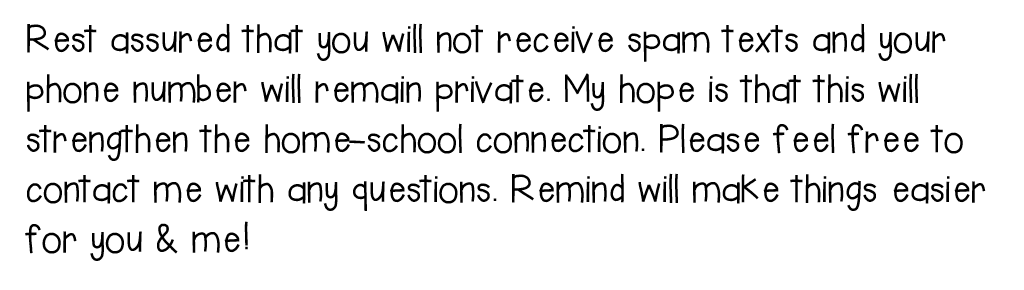